SARS-CoV-2 Testungen bei Reiserückkehrern in Deutschland
Stand: 13.08.2020
Sachstand 14.08.2020
Tlw. schwer herauszufinden, welche Testzentren wo existieren bzw. welche Labore angebunden sind 

Anfrage nach Information wurde über EpiLag geteilt (1 RM) und über IGV (3RM von 5). Registrierungslink für RKI-Testzahlabfrage wurde weitergegeben: https://befragungen.rki.de/SE/1/Testlaborregistrierung

Ebenso über AG Teststrategie ans BMG
Sachstand 14.08.2020
Explizite Frage nach Testungen von Reiserückkehrern wurde in Testlaborabfrage implementiert (ab Montag) –fraglich, ob Labore diese von anderen Einsendern unterscheiden können (Bottleneck: Anforderungsschein), bzw. ob die Möglichkeit besteht, diese getrennt von den anderen Proben zu zählen

Bisher 9 Neuregistrierungen von Laboren

Zusätzlich senden einige wenige Labore z.zt. Daten aus Testzentren an das Funktionspostfach: testzahlerfassung@rki.de

Wichtig: Vertraulichkeit der Labore bewahren! Nur aggregierte Zahlen nach außen geben!
Testzentren für Einreisende in Deutschland -Flughäfen
Testzentren für Einreisende in Deutschland –Autobahnraststätten
(Internetrecherche)
Testzentren für Einreisende in Deutschland –(Bus)-Bahnhöfe, Häfen
Testzentren für Einreisende in Deutschland –Testzentren in Niedersachsen
Hinzu kommen die Arztpraxen, die Reiserückkehrer testen (z. B. KV Berlin-Liste: ca. 240 Praxen, die symptomfreie Reiserückkehrer aus Risikogebieten testen).
Testergebnisse- erfasste Positivenraten bei Einreisenden:
Bayern: 0.5%-3.0% (Bahnhöfe und  Autobahnraststätten, siehe nächste Folie)

Rheinland-Pfalz: 0.9%

Flughafen Hannover: 0.95%

Flughafen Hamburg: 1.03%

Flughafen Frankfurt: 0.95%

Flughafen Tegel: 1.3%

Flughafen Schönefeld: 1.9%
Zusammenfassung erfasste Daten aus Flughäfen
Bayern (KW31-34, 2020: 0.5%-3.0% positiv):
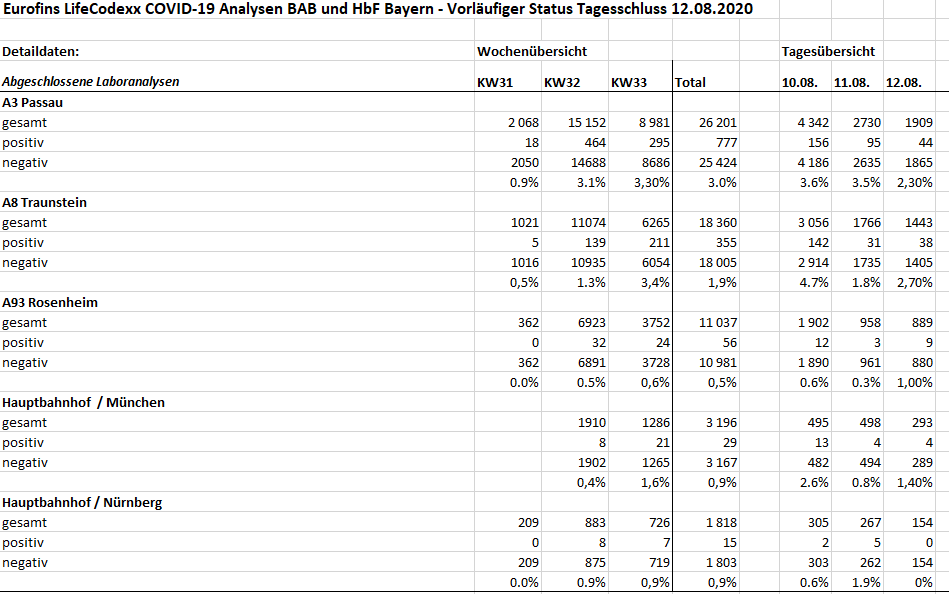 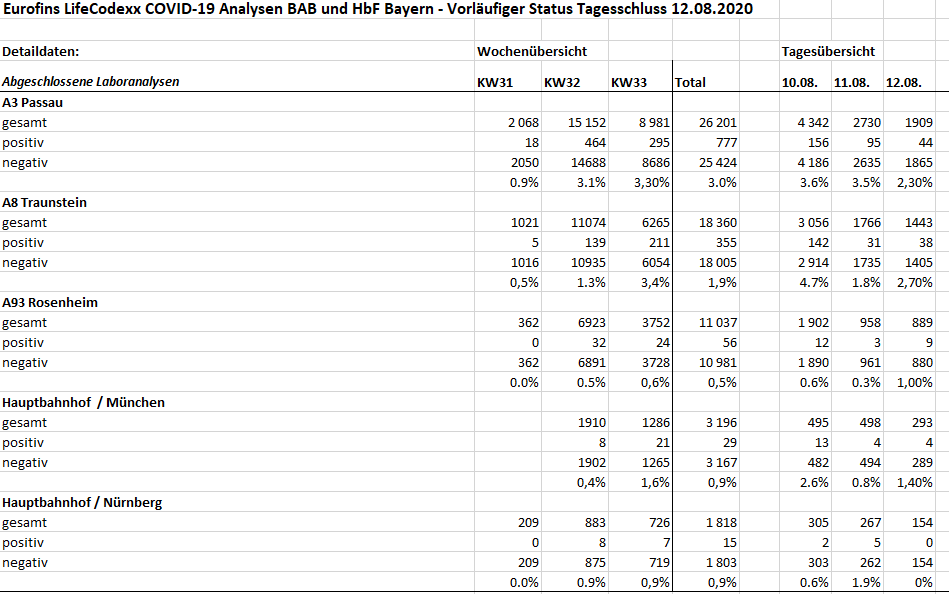 Rheinland-Pfalz (aus Presseerklärung: 0.9% positiv):
An den Corona-Teststationen am Flughafen Hahn sowie im Grenzbereich zu Luxemburg, Frankreich und Belgien wurden seit Betriebsaufnahme am 6. bzw. 7. August 2020 bis zum 12. August insgesamt 8.385 Tests durchgeführt. 

Von diesen liegen bislang 5.278 Befunde vor. Darunter sind 47 (0.9%) positive Befunde auf eine Erkrankung mit SARS-CoV-2. Bei 40 der positiv getesteten Personen handelt es sich um Einreisende aus vom Robert Koch-Institut ausgewiesenen Risikogebieten, 7 kamen aus Nicht-Risikogebieten. Die betroffenen Personen werden umgehend nach Vorliegen des positiven Laborbefundes durch die Gesundheitsämter informiert.
Schwierigkeiten bei der Stratifizierung der Testergebnisse
Bottleneck: Anforderungsscheine  –Informationen, die hier nicht vermerkt sind, können retrospektiv nicht eingeholt werden.

Zusätzlich häufig auf Anforderungsschein nur händisch vermerkt, ob die Probe von Einreisenden stammt oder aus welchem Land –die müsste händisch übertragen werden. Bei tausenden Proben ist dies nicht realisierbar.
Schwierigkeiten bei der Übermittlung der Testergebnisse
Unprofessionelle Logistik: ein Kopieren der Anforderungsscheine macht die darauf enthaltenen QR-Codes unbrauchbar (dies geschieht leider immer wieder, siehe Bayern, Gütersloh,…)

Häufig geschieht dies in gutem Willen durch schlecht geschulte Helfer
Ausblick
Eine Vollerfassung der Reiserückkehrer wird nicht möglich sein, daher ist es sinnvoll, sich bei der Kommunikation auf die Positivenquoten zu konzentrieren.

Die Positivenquote der erfassten gesamten Testungen in Deutschland lag in KW32 bei ca. 1.0% (siehe Lagebericht)

Kein Vergleich der Reiserückkehrer mit restlicher Gesamtbevölkerung möglich, da in der Testzahlerfassung aktuell nicht zu 100% differenziert werden kann (und dies vermutlich auch zukünftig nicht sicher geschehen kann).